Introduction to Trenches & ExcavationsUniversity of Cincinnati Department of Environmental and Public Health Sciences
1
Disclaimer
This material was produced under grant number SH-05166-SH9  from the Occupational Safety and Health Administration, U.S. Department of Labor. It does not necessarily reflect the views or policies of the U.S. Department of Labor, nor does mention of trade names, commercial products, or organizations imply endorsement by the U.S. Government.
2
[Speaker Notes: This is the required OSHA Susan Harwood grant disclaimer]
Introduction
In this course we will familiarize ourselves with recognizing and avoiding hazards associated with trenches and excavations.
3
[Speaker Notes: The purpose is not to scare you and ensure you never go in a trench or excavation, just to ensure that you are safe when you do.]
Learning Objectives
Identify worker rights under the OSH Act
Define 5-10 key terms associated with the hazards and the safeguards of trenches and excavations
Discuss injury and illness statistics for trench and excavation work 
Identify and accurately interpret the 6 common trenching and excavation hazards
4
Learning Objectives
Explain how to identify and avoid trenching and excavation hazards 
Identify 3 common forms of cave-in protection
Identify who is responsible for correcting hazards at the site
Explain the benefits of avoiding and correcting hazards
5
Let’s Test Our Knowledge
Pre-class Quiz
6
Pre-Assessment (Q1)
Structural ramps used solely by employees as a means of access and egress from excavations shall be designed by a:
Qualified Engineer
Competent Person
Architect
Employees
7
[Speaker Notes: The Answer is B]
Pre-Assessment (Q2)
2. Excavations must be inspected daily by an Authorized Person.
True
False
8
[Speaker Notes: The Answer is B]
Pre-Assessment (Q3)
3. A “Trench Shield”, commonly known as a “Trench Box” in the field, is an engineered system designed to protect those who are working in a trench. 
a. True
b. False
9
[Speaker Notes: The Answer is A

This question may be confusing for students and the instructor should state that a “Trench Shield” is commonly known as, or commonly referred to as a “Trench Box” in the course.]
Pre-Assessment (Q4)
4. A Trench and an Excavation is the same thing:
True
False
10
[Speaker Notes: The Answer is B]
Pre-Assessment (Q5)
5. Excavations greater than _____ ft. shall be tested before employees enter where potentially ______________ atmospheres could reasonably exist.
4’, Hazardous
4’, Ambient
6’, Hazardous
6’, Ambient
11
[Speaker Notes: The Answer is A]
Pre-Assessment (Q6)
6. The bottom of a trench shield (trench box) should be no more than ______ ft. above the bottom of the trench or excavation?
5’
3’
1’
2’
12
[Speaker Notes: The Answer is D]
Pre-Assessment (Q7)
7. ___________ cause/causes the most deaths in excavations.
Underground utilities
Water accumulation
Cave ins
Heavy equipment
13
[Speaker Notes: The Answer is C]
Pre-Assessment (Q8)
8. In excavations deeper than 4’ a means of exit _________.
Is not needed
Must be located within 100’ of workers
Must be located within 200’ of workers
Must be located within 25’ of workers
14
[Speaker Notes: The Answer is D]
Pre-Assessment (Q9)
9. Which of the following statements is not true about Type C soil:
If type is unknown, you should assume all soil is Type C
If sloped, it requires an angle of 34°
It can be benched
Type C soil is usually very loose and prone to cave in
15
[Speaker Notes: The Answer is C]
Pre-Assessment (Q10)
10. ______________ involves angling back the material in a continuous plane.
Shoring
Shielding
Sloping
Benching
16
[Speaker Notes: The Answer is C]
Worker Duties
Workers have the duty to:
Obey safety regulations
Follow the employer’s health and safety rule
Wear prescribed personal protective equipment while working
17
Worker Rights
Workers have the right to:
A safe workplace 
Certain employer provided information
Make safety complaints
Receive training
Participate in OSHA inspections
18
[Speaker Notes: Workers may request and receive information form the employer on OSHA’s rules and regulations, mandatory measuring or monitoring of toxic substances, and emergency procedures.
 
They can also make formal complaints in confidence to OSHA, receive OSHA mandated training, and participate in the “walk around” portion of an OSHA inspection.]
Worker Rights
Workers have the right to:
Refuse to perform dangerous work
Examine OSHA records
Hazardous chemical information
Medical records
19
[Speaker Notes: Workers may refuse to perform dangerous work if they reasonably believe there is a threat of serious injury or death and the employer refuses to correct the condition after the employee requests it.
 
They also have access to examine the OSHA 300 log of recordable injuries and illnesses, obtain safety data sheets for hazardous chemicals, and view work-related medical and exposure records.]
Worker Rights
Workers have the right to:
Contest the abatement period
Participate in enforcement proceedings
“Whistleblow” on employers
Protection from discrimination
20
[Speaker Notes: Workers have the right to contest an abatement period given to an employer by OSHA, intervene in enforcement proceedings against the employer, and report unsafe conditions or practices to OSHA without fear of retaliation from the employer.]
Definition
Excavation:

any man-made cut, cavity, trench, or depression in an earth surface, formed by earth removal
21
[Speaker Notes: This definition is from OSHA.]
Example
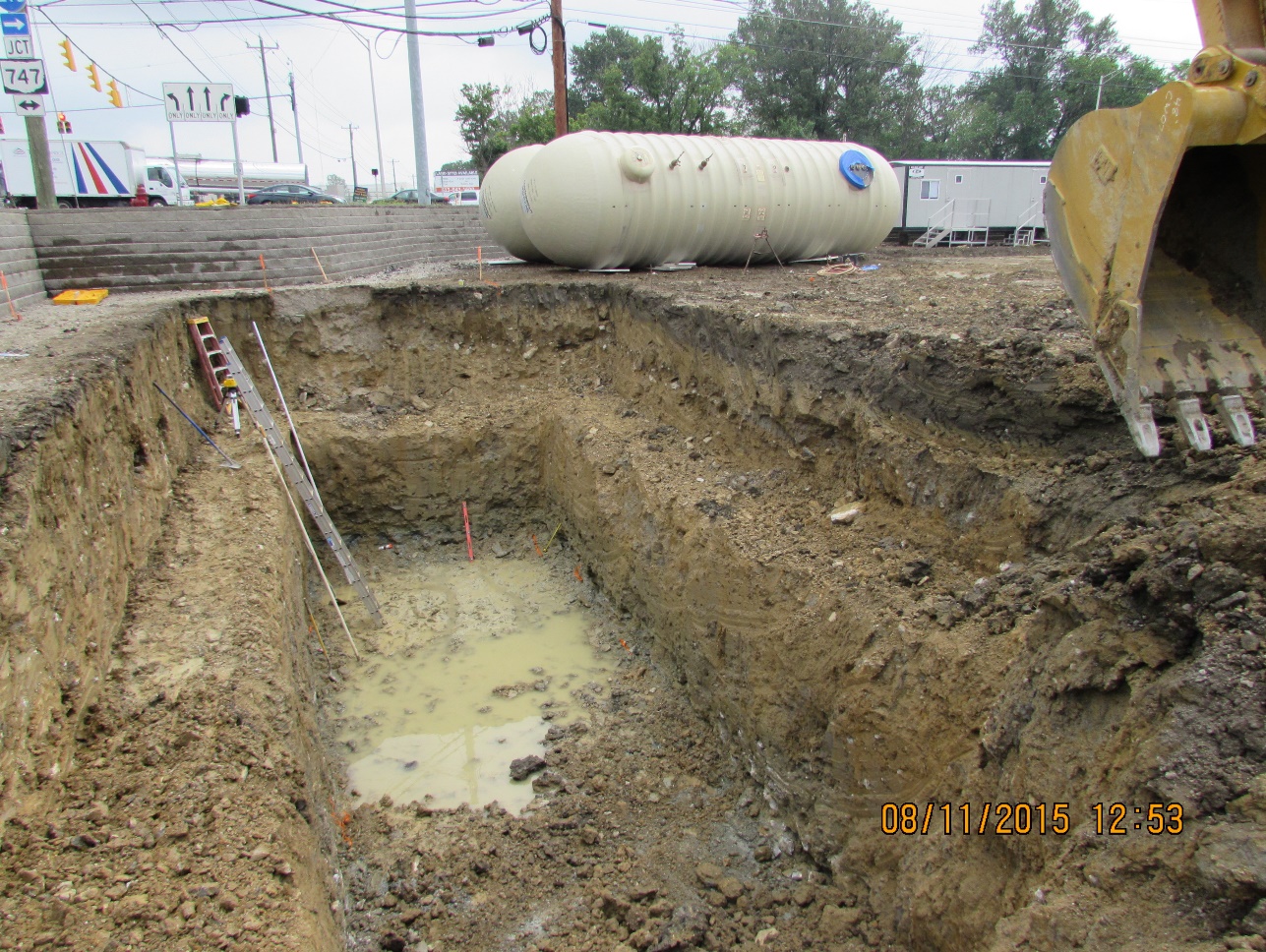 Excavation
22
[Speaker Notes: This is an excavation having water pumped out of it.]
Hazards Identified within the Photo
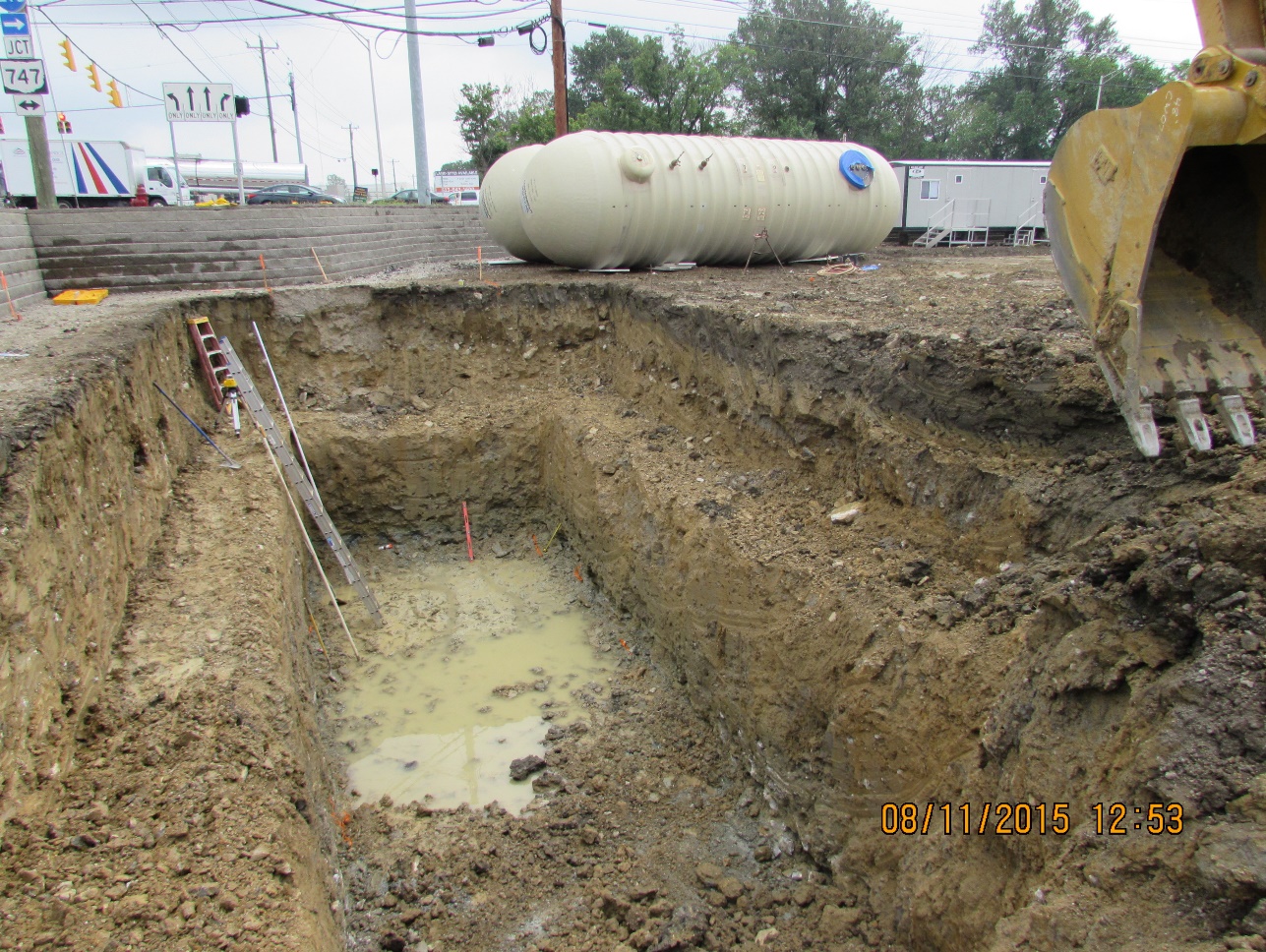 Material/Equipment/Spoils must be kept back 2’
Improper use of a Step-Ladder
Improper Bench
This has caused the slope to become to shear
Improper Ladder Angle
B
The first bench has to be double the height to a max of 4’. So if the bench is 4’ (A) tall the width would have to be 8’ (B)
Water can not be allowed to pool in the bottom
A
23
Definition
Trench (or trench excavation):
a narrow excavation (in relation to its length) made below the surface of the ground. 
generally deeper than it is wide, but not more than 15 ft. wide at the bottom.
can also be made by having forms or other structures inside an excavation.
24
[Speaker Notes: This definition is from OSHA. A trench is generally deeper than it is wide, but not more than 15 ft. wide at the bottom. A trench can also be made by having forms or other structures inside an excavation.]
Examples
Trench for conduit
Trench for water line
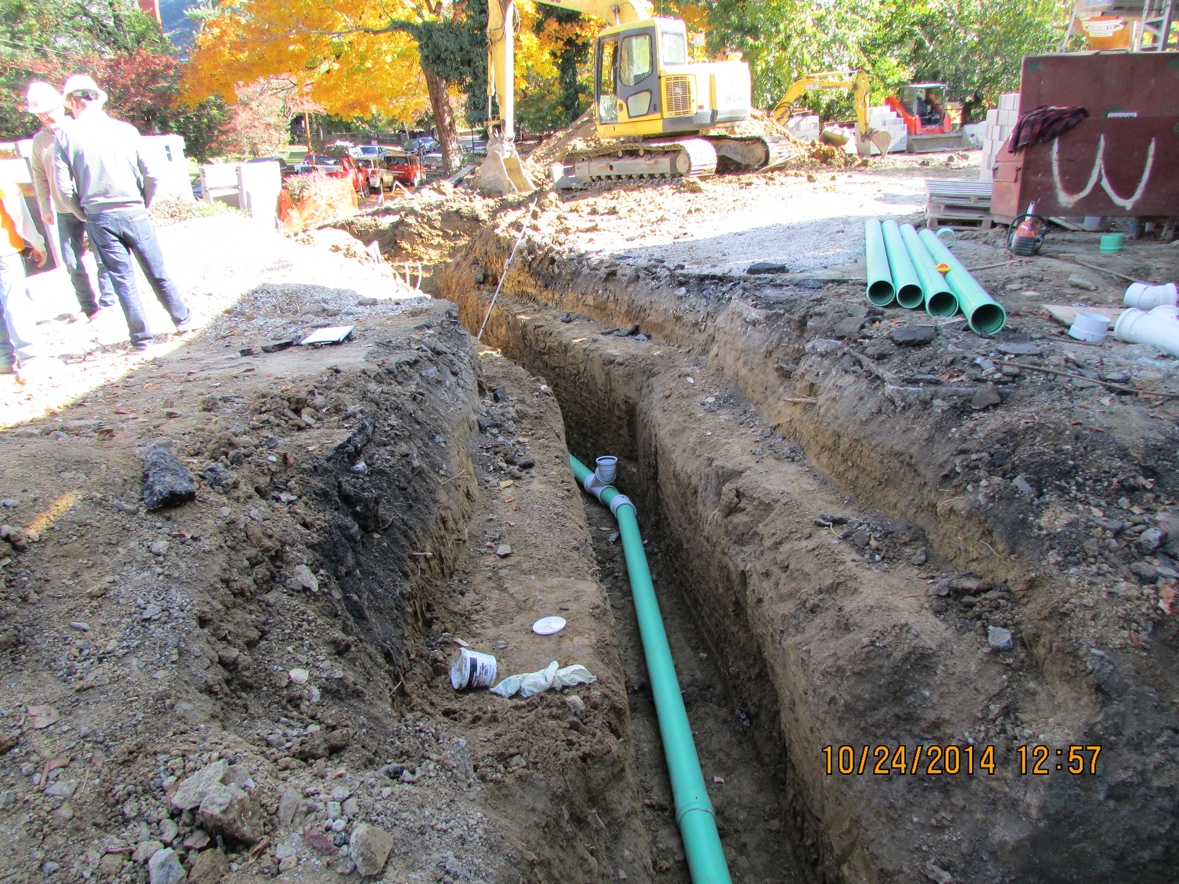 25
[Speaker Notes: Photo on the left used with permission from David Ponder.
Photo on the right used with permission from Benjamin Yaney.]
Definition
Cave-in:

separation of a mass of soil or rock material from the side of an excavation….in sufficient quantity so that it could entrap, bury, or otherwise injure and immobilize a person
26
[Speaker Notes: The full OSHA definition includes “the loss of soil from under a trench shield or support system, and its sudden movement into the excavation, either by falling or sliding”]
Example
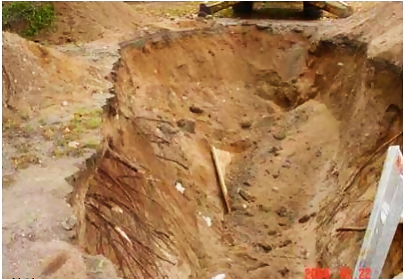 Cave-in
This image courtesy of NIOSH Michigan
27
[Speaker Notes: This was a trench that had caved in. 
Photo credit – NIOSH Michigan Case Report: 04MI160. http://www.cdc.gov/niosh/face/stateface/mi/04mi160.html]
Definition
Hazardous atmosphere:

an atmosphere which by reason of being explosive, flammable, poisonous, corrosive, oxidizing, irritating, oxygen deficient, toxic, or otherwise harmful, may cause death, illness, or injury
28
[Speaker Notes: This definition is from OSHA. An example of a hazardous atmosphere would be carbon monoxide from vehicle or fueled equipment exhaust.]
Definition
Protective system:

a method of protecting employees from cave-ins, from material that could fall or roll from an excavation face or into an excavation, or from the collapse of adjacent structures.
29
[Speaker Notes: This definition is from OSHA. OSHA also says that “Protective systems include support systems, sloping and benching systems, shield systems, and other systems that provide the necessary protection.”]
Examples
Shoring
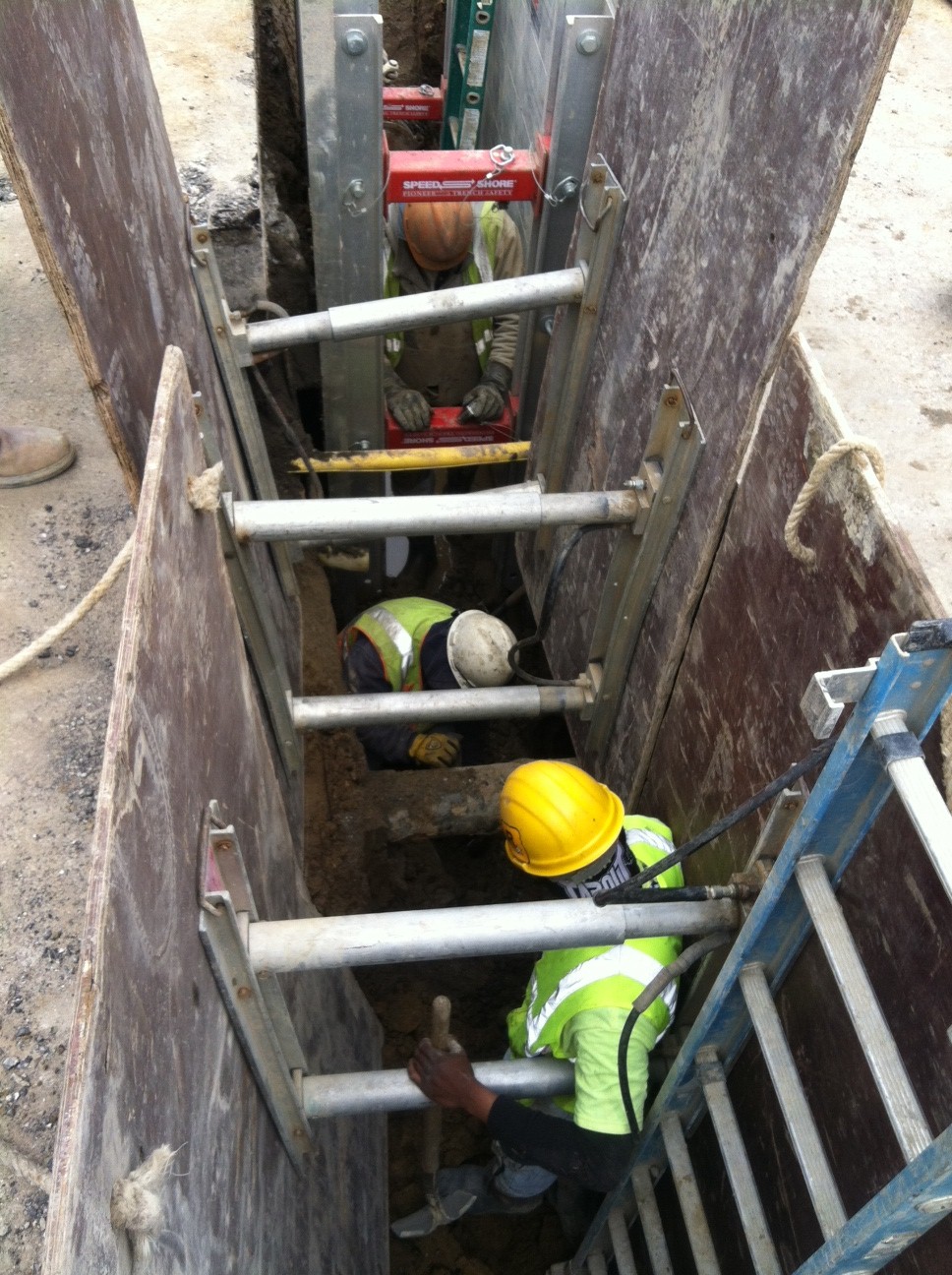 Protective systems:
Shielding
Sloping
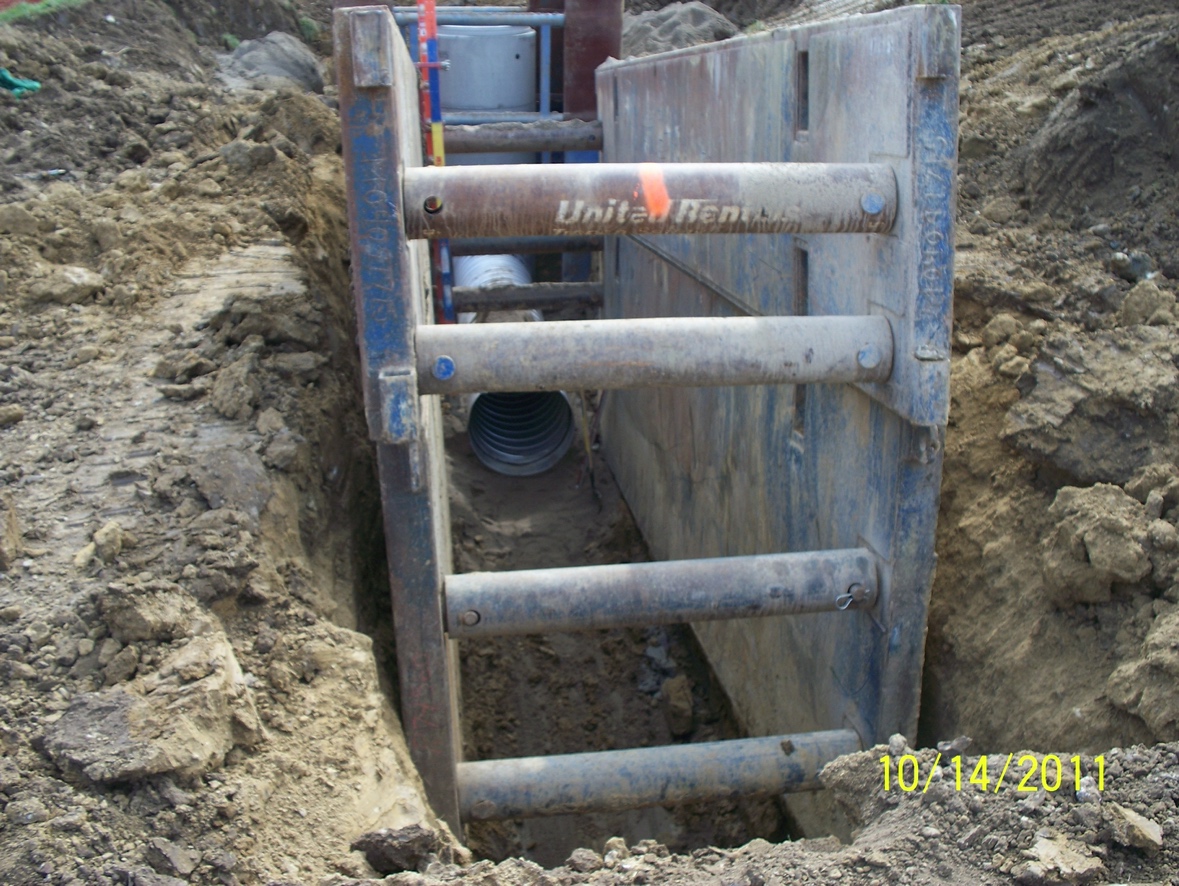 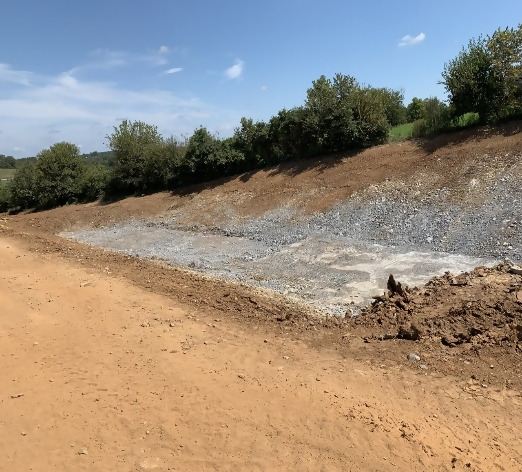 30
[Speaker Notes: Left photo-an example of sloping the walls/faces of an excavation to eliminate the potential for cave-ins.
Photo used with permission from Benjamin Yaney.
 
Center photo-an example of shielding, using a trench box to protect the workers inside from the walls caving-in. 
Shielding photo credit – David Ponder.
 
Right photo-an example of hydraulic shoring. Its purpose is bracing the walls of a trench excavation to support them, so they don’t cave-in.
Shoring photo credit – David Ponder.]
Statistics & Data
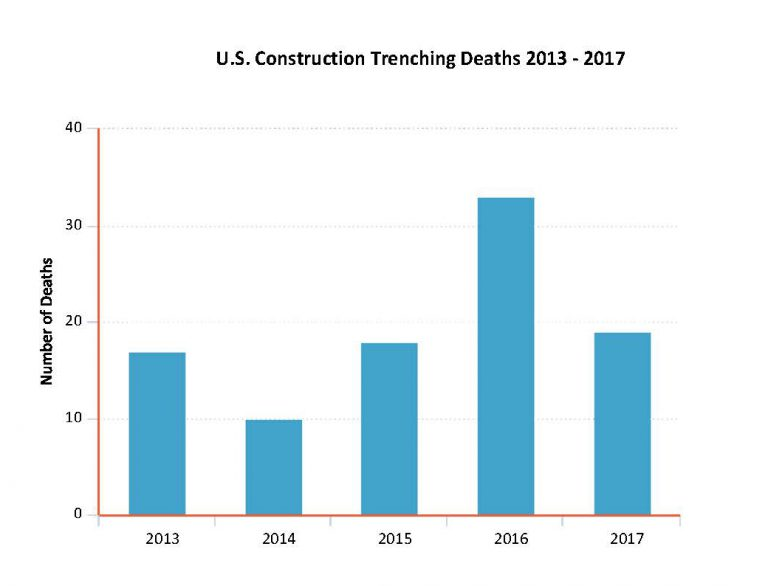 Injuries/Year:

Trench fatalities
This image courtesy of BLS.
31
[Speaker Notes: This data from the Bureau of Labor Statistics shows the number of fatalities in construction trenching and excavation work from 2013 to 2017, a five-year period. It is not an insignificant number-in 2016 there was a death an average of every other week. Many OSHA education and training groups focus on falls and excavation and trenching safety as they assist employers.]
Statistics & Data
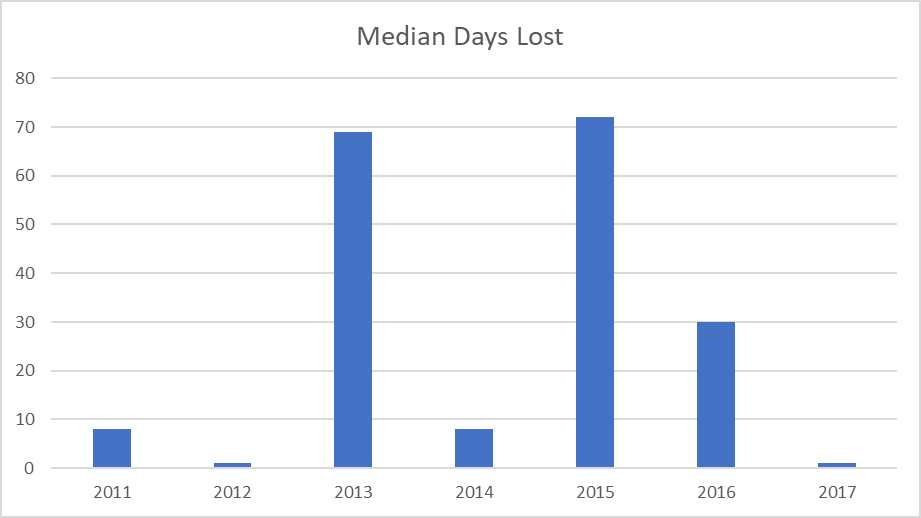 Trench & Excavation Median Days Lost
This image courtesy of BLS.
32
[Speaker Notes: This data from the Bureau of Labor Statistics concerns serious injuries over a 7-year period. Median days lost is a metric indicating the relative severity of injuries and 3 of the 7 years show a median of 30 or more days off for trenching and excavation injuries. The impact of any serious injury is great on the injured employee and the company, but imagine your coworker getting hurt so seriously that it takes a couple months before they can work again. Do you think they’ll be itching to get back in a trench or excavation?]
Statistics & Data
Non-fatal Injury Types:
Avulsion
Concussion
Crushing Injury
Cut, laceration
Joint Dislocation
Fracture
Internal injuries
Intracranial
Puncture
Soreness
Pain
Traumatic
33
[Speaker Notes: This list from OSHA’s online severe injury reports specifies 12 different types of injuries reported from trench and excavation work in 81 serious injuries since 2015. The most commonly occurring are fractures, then soreness, traumatic, internal and concussion injuries.]
Statistics & Data
Non-fatal Injury Events:
Cave-in
Fall through surface
Fall to lower level
Fall from collapsing structure
Fall on same level
Slipping
Jump over or to a location
34
[Speaker Notes: This list from OSHA’s online severe injury reports show 7 different types of events that led to 81 serious injuries since 2015. All events have to do with walking/working surfaces or cave-ins. A fall into a trench that is 6 ft. or deeper is also a fall to lower level injury. It is safe to assume that some falls from heights or onto lower levels and some falls into excavations are placed into only one of the categories, thus showing less occurrence in records than.
 
Looking at the numbers, from 2015-2017 there averaged a little over 20 fatalities while there averaged a little under 20 serious injuries per year. What that tells us is that cave-in and falling hazards should always be corrected because over half the serious injuries are likely to result in death.]
Statistics & Data
Citations & costs:
This data courtesy of OSHA (cited by Federal OSHA during the period October 2018 through September 2019. Penalties shown reflect current rather than initial amounts.)
35
[Speaker Notes: This table shows the direct cost to employers for not following regulations in 1926.651 and 652-over $7.5M for the period between October 2018 through September 2019! This is but one aspect of cost when it comes to unsafe trench and excavation work. Other costs include:
Medical costs for injuries
Additional labor and training after an injury
Lost productivity, morale
Increased overhead
Insurance costs
Lost earnings]
Common Hazards
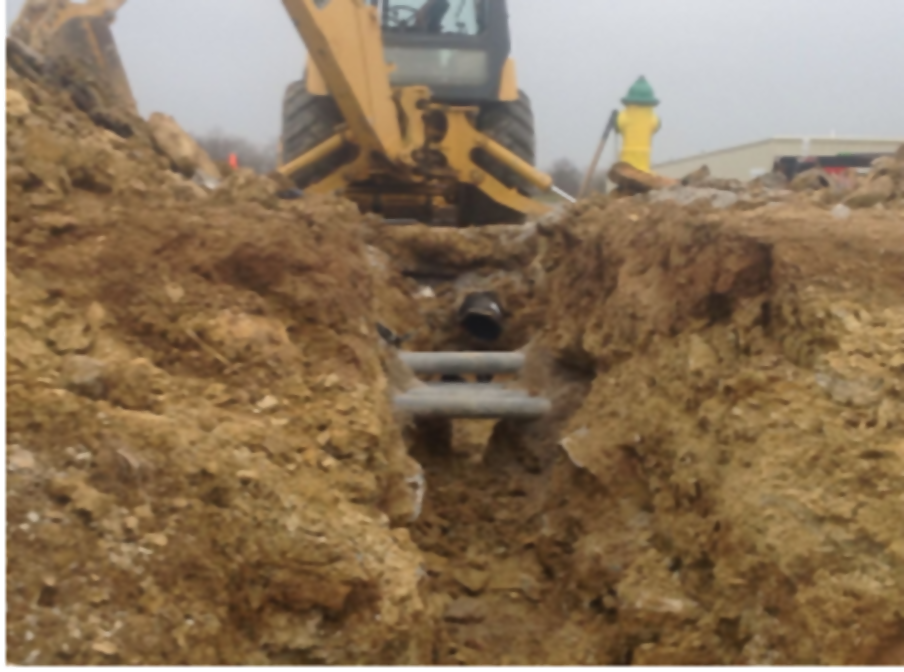 Underground utilities

Natural gas
Sewer
Water
Electric
Communication
Stormwater
36
[Speaker Notes: Underground utilities-damaged underground utilities can be costly and slow to repair and can carry some of the following hazards:
Natural gas-explosive, flammable, displaces oxygen
Sewer-toxic
Water-weakens excavation walls, is a drowning hazard, can impede egressing the trench
Electric-electrocution
Communication-electrocution
Stormwater-can hamper erosion control, is a drowning hazard, and may carry chemicals
 
Photo-an example of a broken water line.
Photo used with permission from Benjamin Yaney.]
Common Hazards
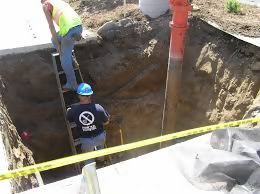 Access & egress

No close evacuation during   emergencies
Slipping, tripping or falling 
Entrance or exit ramp improperly designed
Equipment entering or leaving
This image courtesy of MNOSHA.
37
[Speaker Notes: Access & egress-not having a safe way into or out of an excavation is a hazard.
 
If workers need to evacuate an excavation, their exit cannot be a hundred feet away because it would take too long for them to get out.
 
Workers cannot be expected to climb out of a trench using the walls, utilities or other equipment-they could easily trip, slip or fall and get injured.
 
If the means of entrance or exit is not designed correctly and fails, workers could get crushed or pinned by soil or equipment.
 
Photo credit – MNOSHA
https://dli.mn.gov/sites/default/files/pdf/construc_sem_excavation_trenching_0317.pdf]
Common Hazards
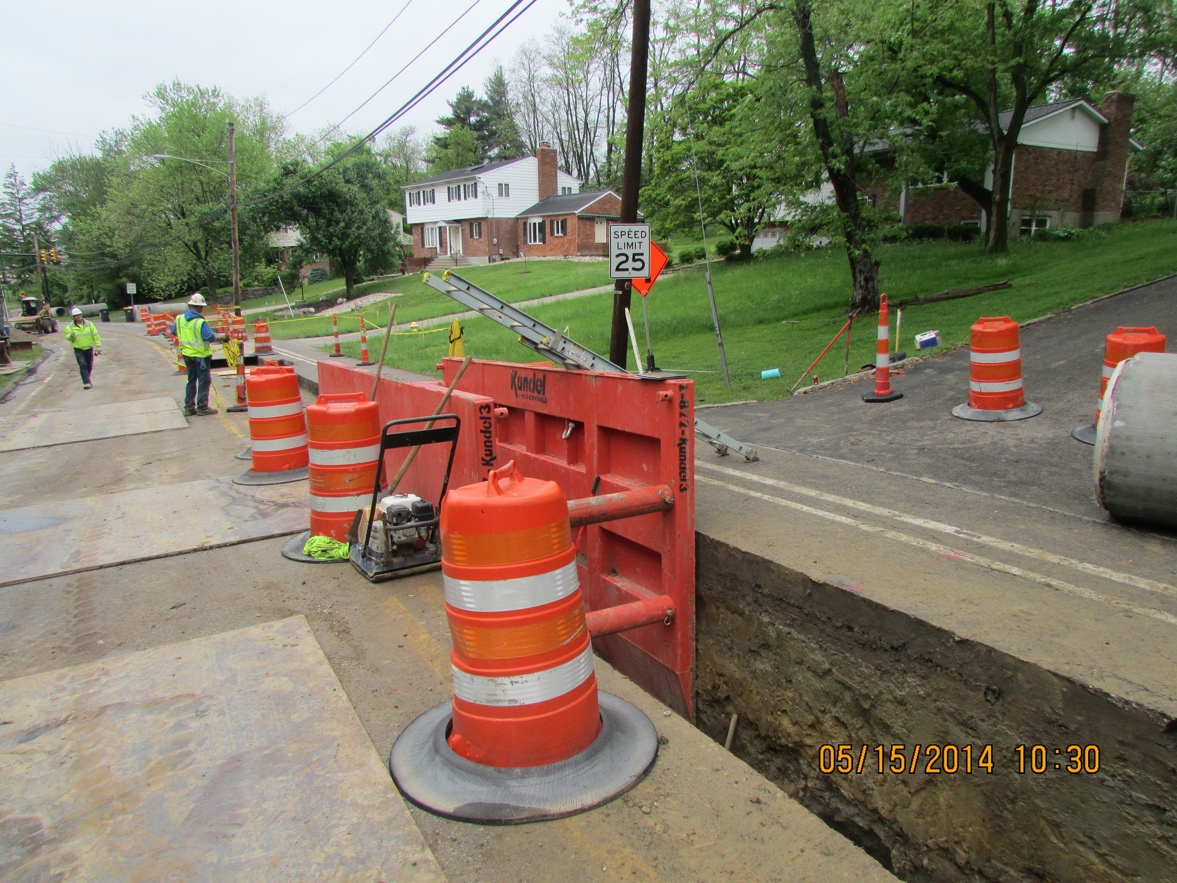 Equipment & vehicular 
traffic

Accidental vehicle entry
Falling loads
Struck while loading or unloading
38
[Speaker Notes: Equipment & vehicular traffic-vehicles around trenches and excavations are also hazards. This may include traffic as well as equipment on the job site.
 
Any vehicle accidentally entering a trench or excavation is bad for the driver and anyone working in the area.
 
Soil, rocks or other debris that is removed from the excavation can fall and cause injuries to workers nearby.
 
Many times, it can be difficult for equipment operators to be aware of who is in their work area because they are focused on what they are working on. Trenches and excavations can also be small, crowded spaces, so struck by hazards are likely to be present.
 
Photo used with permission from David Ponder.]
Common Hazards
Hazardous atmosphere

Lack of oxygen
Flammable, explosive or toxic air
Lack of rescue equipment
39
[Speaker Notes: Hazardous atmosphere-vapors, dust or fumes in the air can displace oxygen, be toxic to breathe or may ignite and burn or explode. Knowing what might be in the atmosphere will help workers know what hazards might exist. If hazardous atmospheres are present, a lack of rescue plan or equipment is a hazard as well.]
Common Hazards
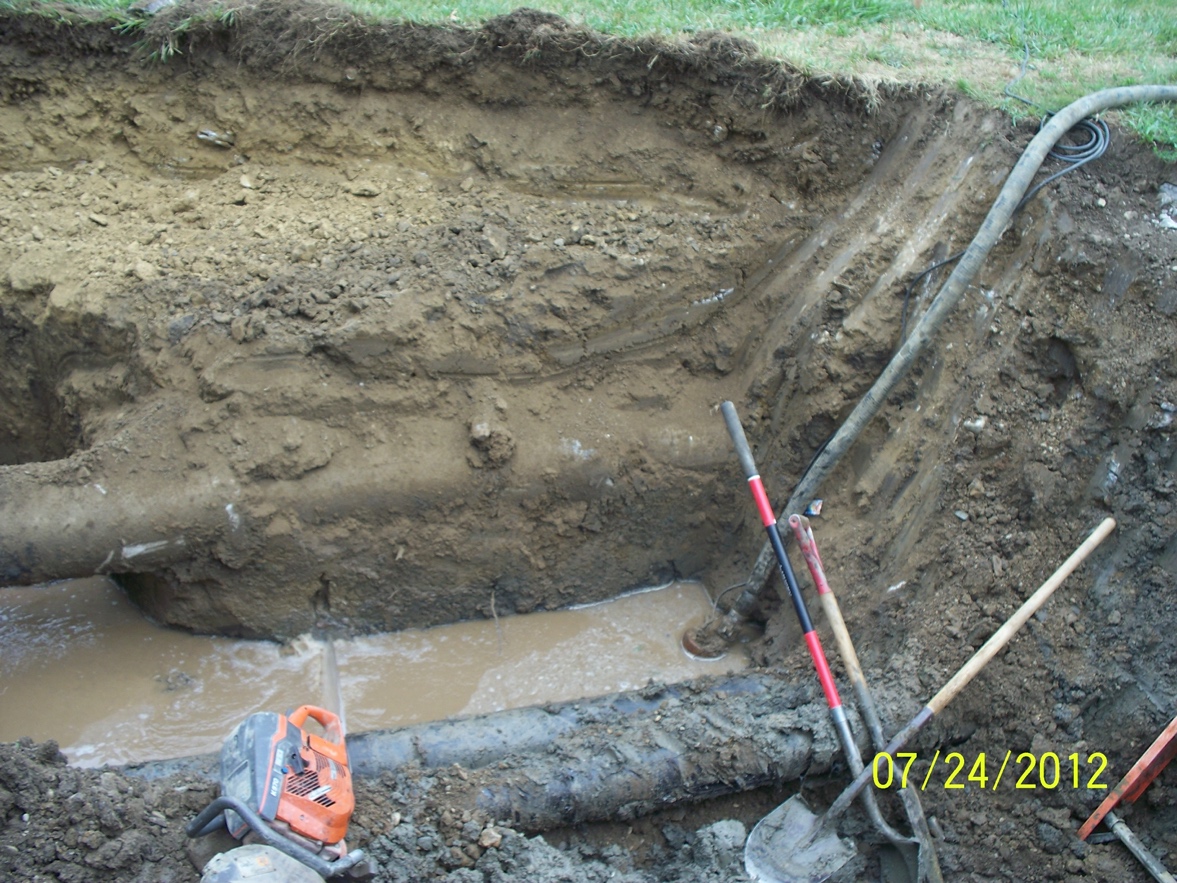 Water accumulation

Drowning hazard
Slipping hazard
Electrical 
Egress and stability hazard
40
[Speaker Notes: Water accumulation-excavations with accumulated or accumulating water or that are saturated are hazardous for workers.
 
If the water is deep enough, workers could drown if they fall, get stuck or can’t swim.
 
Wet work areas always have slip hazards, and especially in trenches and excavations due to the uneven ground and likelihood of slick surfaces.
Water in an excavation may cause electrical tools and equipment to short out or not be sufficiently grounded, which are risks to workers.
 
Saturated soil can impede workers from exiting an excavation. It also has less supportive strength and can cause walls or other features to fail.
 
Photo used with permission from David Ponder.]
Common Hazards
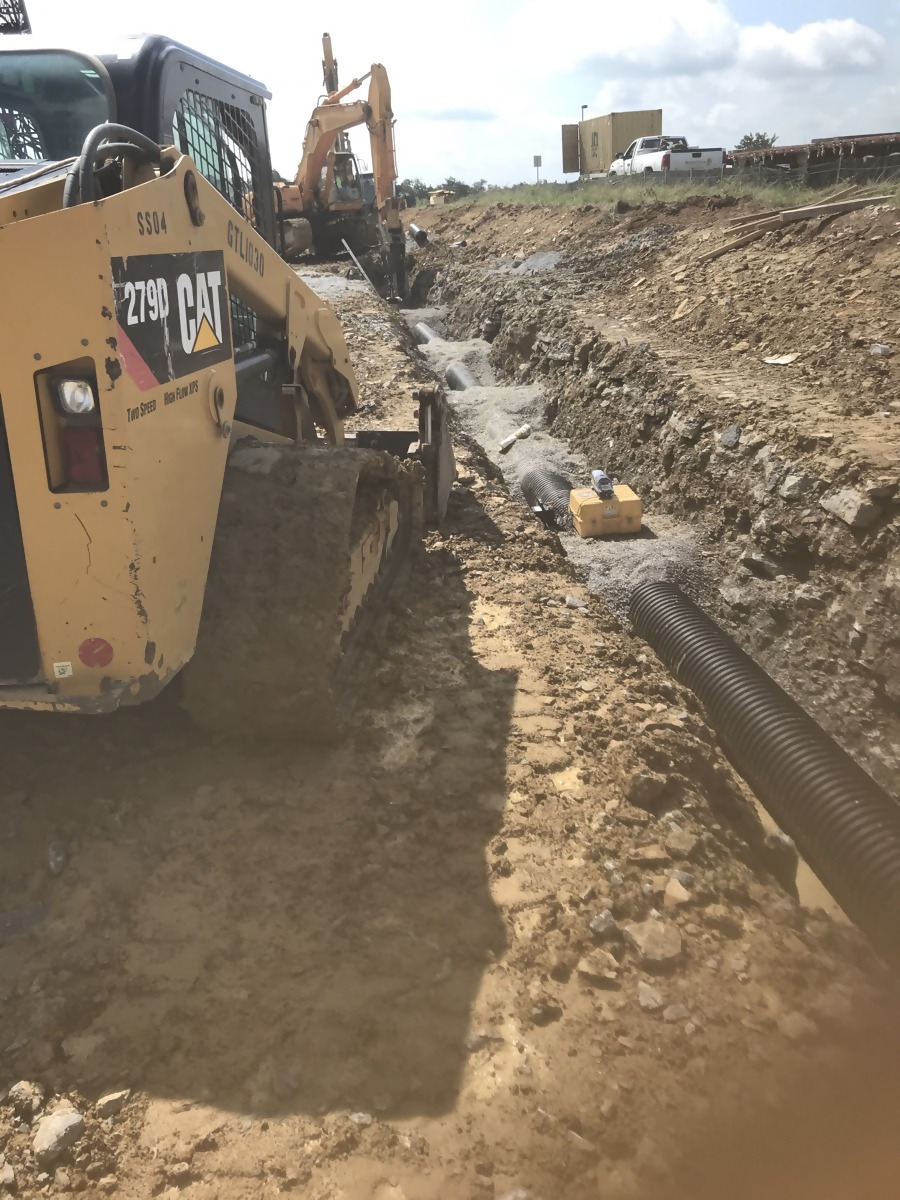 Stability

Loose soil or rock along edges
Surface encumbrances
Cave-ins
41
[Speaker Notes: Stability-there are inherent stability hazards in every excavation just due to the nature of digging in the ground. 
 
Loose soil or rocks along the edges of excavations can fall and injure workers below.
 
Surface encumbrances are any nearby structures that can become unstable due to the excavation-this can include trees, sidewalks, utility poles, or buildings for example. If any of those were to fall, slide, break or move unintentionally then workers nearby could get hurt. 
 
Cave-ins are generally the most serious hazard associated with excavations and trenches. 
Photo used with permission from Benjamin Yaney.]
Avoiding Hazards
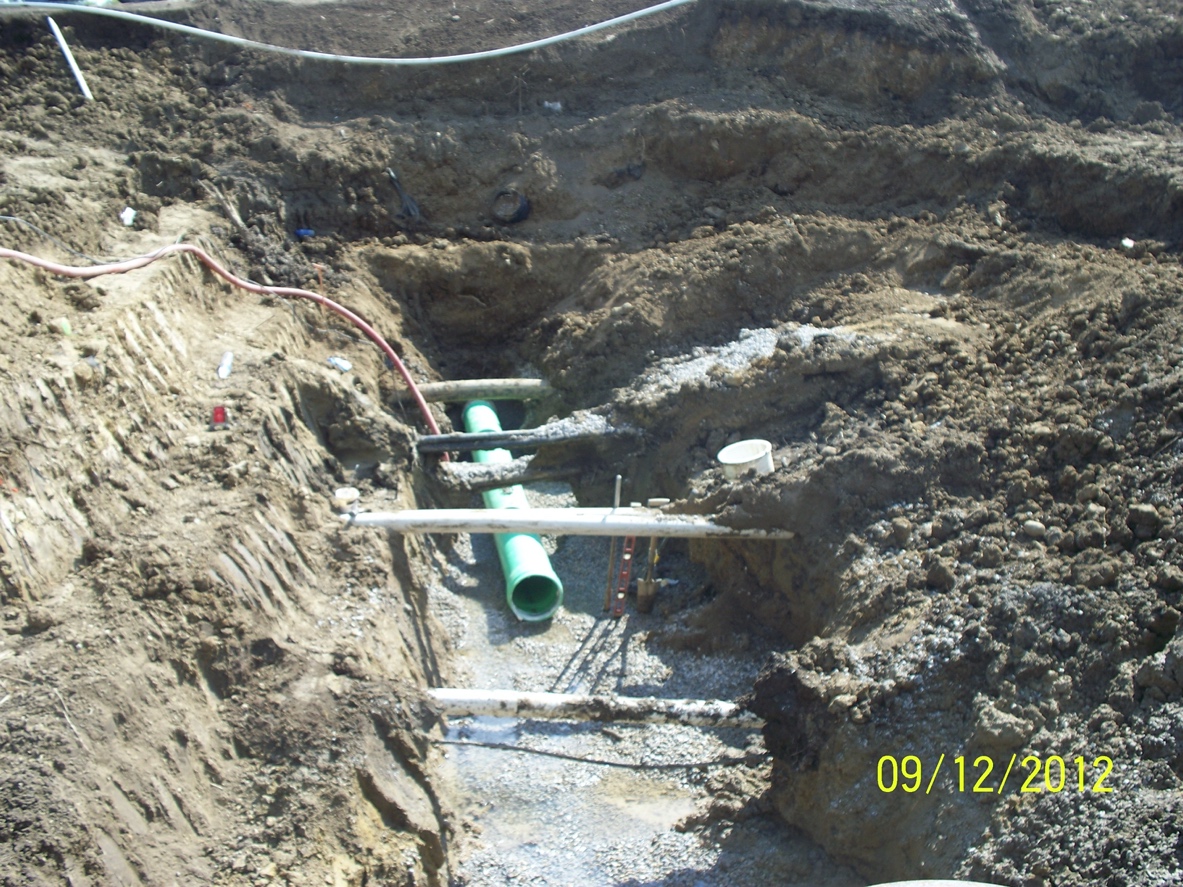 Locating and protecting utilities

Call 811 and have utilities marked
Use other detection methods (eg. Potholing)
Support/protect once uncovered
42
[Speaker Notes: Locating utilities--to prevent damage to underground installations, follow these three steps:
Have utility companies locate and mark the utilities in the area where work is proposed
If they cannot be located or marked, “pot hole” or use other detection methods to locate the utility. Pot holing is digging a small hole carefully and incrementally to find an underground utility that hasn’t been marked or had its location verified. Once uncovered, the location can be extrapolated. It may take multiple pot holes to accomplish this.
When a utility is uncovered and inside an excavation, it must be supported, protected or removed as necessary to ensure worker safety.
Photo credit- David Ponder]
Avoiding Hazards
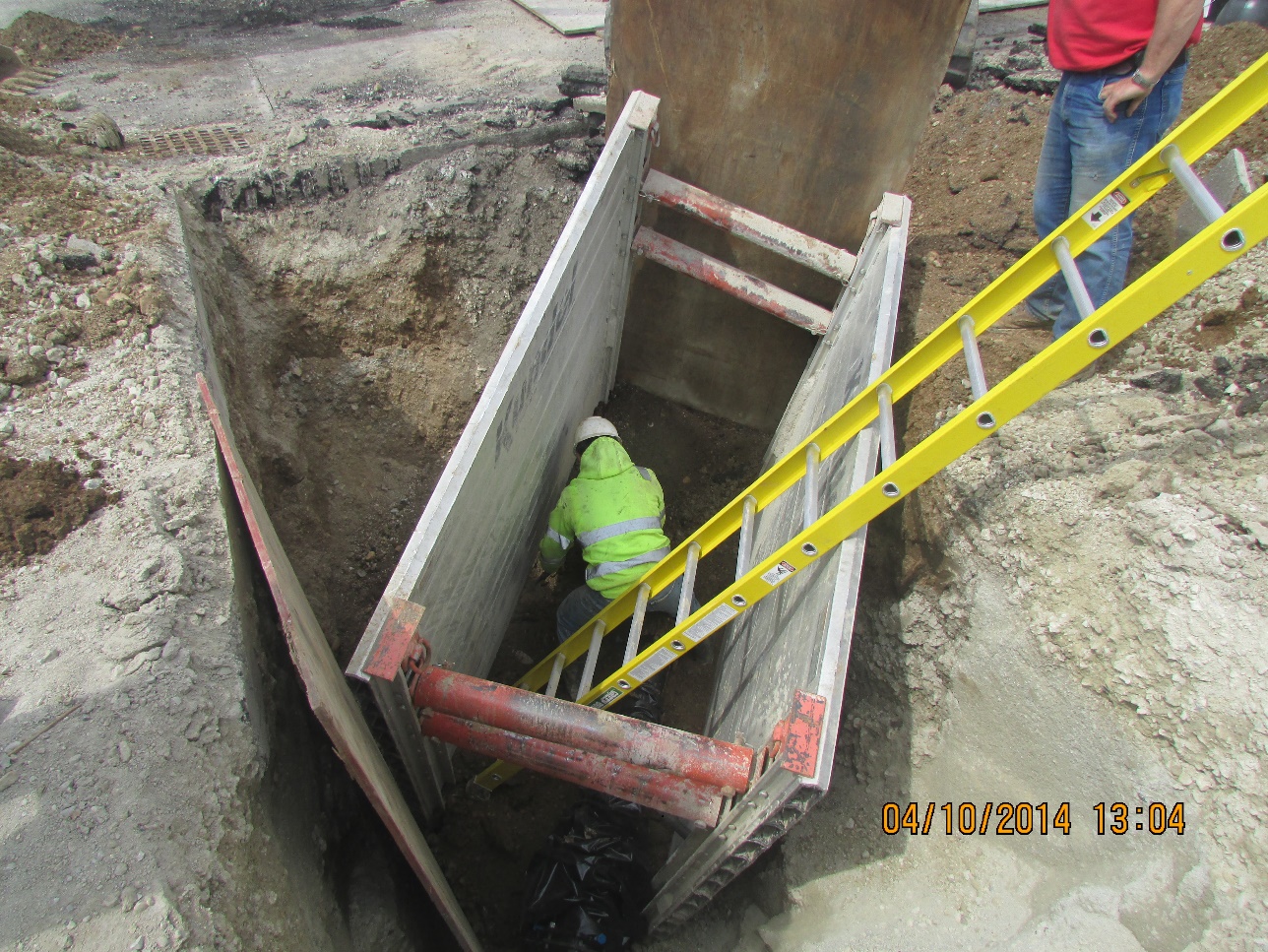 Ladders and ramps

Exits located within 25 lateral feet
Ladders secured and extended
Ramps designed by competent person
Internal traffic control plan
43
[Speaker Notes: Ladders and ramps-proper ladder placement, ramp design and internal traffic control will eliminate many access and egress hazards.
 
All egress points must be located so that an employee in any part of the trench can reach one within 25 ft. of lateral movement. Ladders must be secured and extend at least 3 ft. above the excavation. If a ramp is used for equipment, it must be designed by a competent person qualified in structural design and there should be a traffic control plan if it will also be used by pedestrians.
 
This is a photo of a ladder inside of a trench box and extended above the trench. 
Photo credit-David Ponder.]
Avoiding Hazards
Exposure controls & warning systems (concerning vehicles & equipment)

High viz clothing
Flag person, signs, barricades
Nobody permitted under loads
Edge barricades, stop logs, etc.
44
[Speaker Notes: Exposure control and warning systems-these methods will reduce hazards for workers that come from traffic and equipment. 
 
If an excavation is in a traffic area, workers must wear high visibility, reflective clothing. If the trench or excavation reroutes traffic, then a proper flagger, signs, and barricades designated in the Manual on Uniform Traffic Control Devices (MUTCD) must be in place to do so safely.
 
No workers are permitted underneath digging and excavating loads. Also, barricades or stop devices such as logs, berms, etc. must be in place along the edge of an excavation if operators do not have a clear view of the edge.]
Avoiding Hazards
Control via:
Ventilation
Respirators
Rescue
Testing and controls (concerning atmospheres)

Test for:
Oxygen
Flammables
Toxic substance
45
[Speaker Notes: Testing and controls-verifying what is present in an excavation atmosphere and controlling exposure to it helps workers avoid potential hazards.
 
A four-gas monitor is a good testing device to determine if there is lack of oxygen or presence of common flammable or toxic fumes in an atmosphere. Often, ventilation in the form of air movers is enough to remove the bad stuff and supply fresh air. If more protection is needed, workers will need to wear respirators to keep them from breathing the fumes or to supply fresh air if necessary. When a hazardous atmosphere exists, rescue equipment and trained personnel must be available and prepared to perform rescues for workers in the excavation.]
Avoiding Hazards
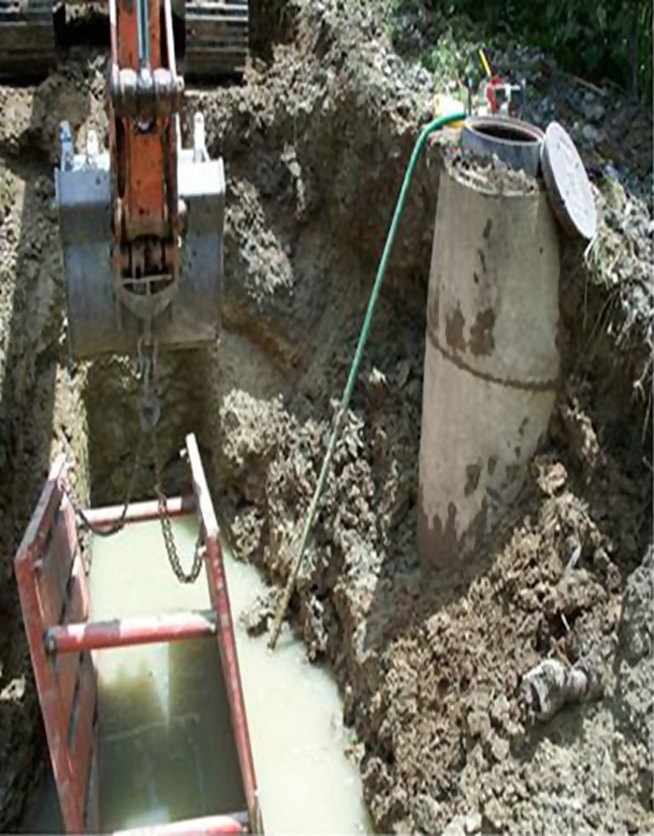 Dealing with water

Pump it out
Naturally dry out
Protection for electrical
This image courtesy of OSHA.
46
[Speaker Notes: Dealing with water-water accumulation in an excavation brings a few hazards with it.
 
Water can often be pumped out of an excavation to get rid of the drowning hazard, but it is likely that slip hazards and egress hazards will remain on wet and saturated surfaces. Natural drying out of the trench is the most complete way to solve those problems.
 
Water can also cause electrical tools and equipment to short out, but sometimes electrical components can be covered or protected with tarps, plastic or other impermeable material to keep them dry and usable. 
 
Photo credit-OSHA.]
Hazards Identified within the Photo
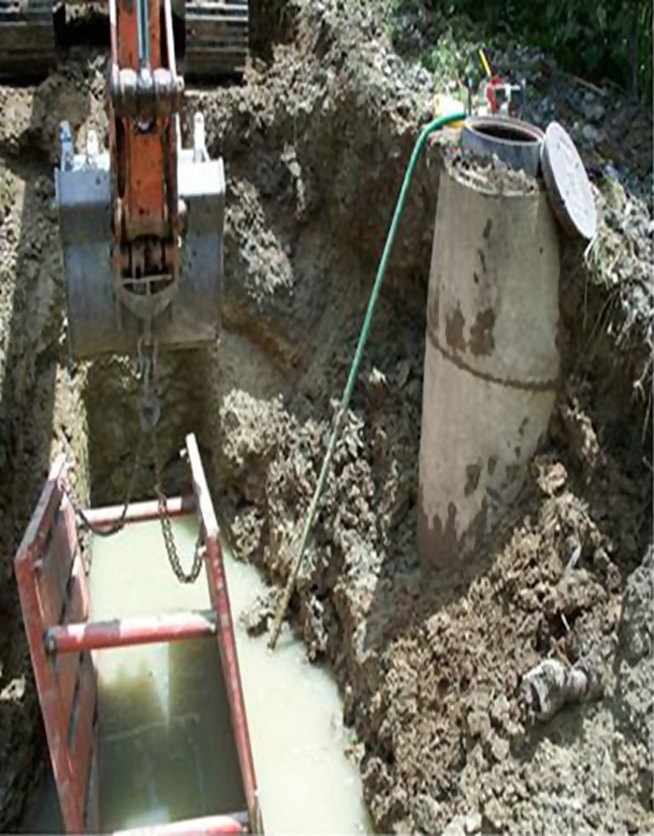 Improper slope
Unprotected hole
Permit Required Confined Space
Trench height greater than 18” from top of box
No access or egress
Training, competent person and inspection seem to be missing
Distance from the excavation wall to the trench box is greater
than expected surcharge.
Water pooled inside the trench
47
Avoiding Hazards
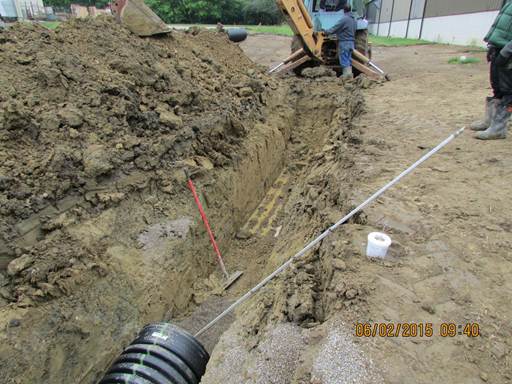 Soil support

Spoil pile location
Remove loose rocks
Support structures
Protective systems
48
[Speaker Notes: Soil support-placing and supporting soil in a safe manner is essential for worker safety in excavations. One cubic foot of soil can weigh 100 lbs. and one cubic yard can weigh 2700 lbs. 
 
It starts with placing spoil piles at least 2 ft. from the edge to reduce pressure on the excavation walls. Then, loose rocks or chunks of soil should be knocked down prior to workers entering so that they do not fall on workers. Next, structures in the area need to be supported correctly so they stay in place and do not fall. Bracing, tying down and jacking are some methods to add support to structures.
 
Finally, protective systems to prevent cave-ins is the most critical type of soil support. These include sloping and benching, support systems such as shoring, bracing and underpinning, as well as shielding. These are always required unless the excavation is in stable rock or less than 5 ft. depth. We will go into a little more detail on those in the next slides.
 
Photo shows spoils located within 2 ft. of the trench edge.
Photo credit-David Ponder.]
Hazards Identified within the Photo
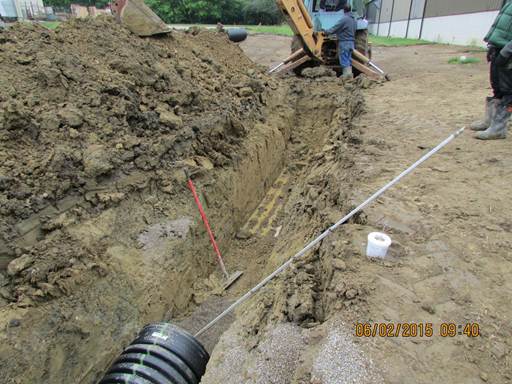 Spoils must be kept back 2’
Sidwalls appear to be 5’ feet deep with no protection
49
Cave-in Protection
Sloping:
3/4:1 – 1.5:1 depending on soil type
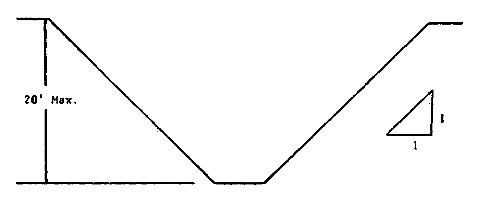 Image Courtesy of OSHA
50
[Speaker Notes: Sloping and benching-this technique uses geometry to reduce the likelihood of cave-ins and is good for cohesive type A or B soil. Slopes can vary from ¾:1 to 1.5:1 depending on soil type. Benching typically stays at a 1:1 ratio. These forms of protection are cost effective but do require additional space around the excavation or trench to perform.
 
Sloping a ten-foot-deep excavation/trench makes the area much wider, but eliminates the potential for a cave-in.
 
Photo credit-David Ponder.]
Cave-in ProtectionMaximum Allowable Slopes
Table Courtesy of OSHA
51
[Speaker Notes: Configurations of sloping and benching systems shall be in accordance with Figure B-1.
Footnote(1) Numbers shown in parentheses next to maximum allowable slopes are angles expressed in degrees from the horizontal. Angles have been rounded off.Footnote(2) A short-term maximum allowable slope of 1/2H:1V (63º) is allowed in excavations in Type A soil that are 12 feet (3.67 m) or less in depth. Short-term maximum allowable slopes for excavations greater than 12 feet (3.67 m) in depth shall be 3/4H:1V (53º).Footnote(3) Sloping or benching for excavations greater than 20 feet deep shall be designed by a registered professional engineer.]
Cave-in Protection
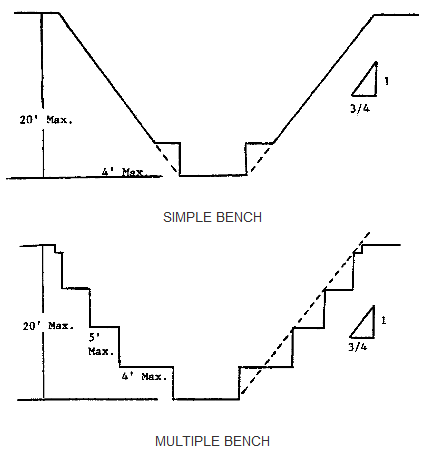 Benching
Excavations 20 feet or less in depth shall have a maximum allowable slope of 1:1 and maximum bench dimensions as follows:
Image Courtesy of OSHA
52
[Speaker Notes: Benching, excavations 20 feet or less in depth shall have a maximum allowable slope of 1:1 and maximum bench dimensions as follows:]
Cave-in Protection
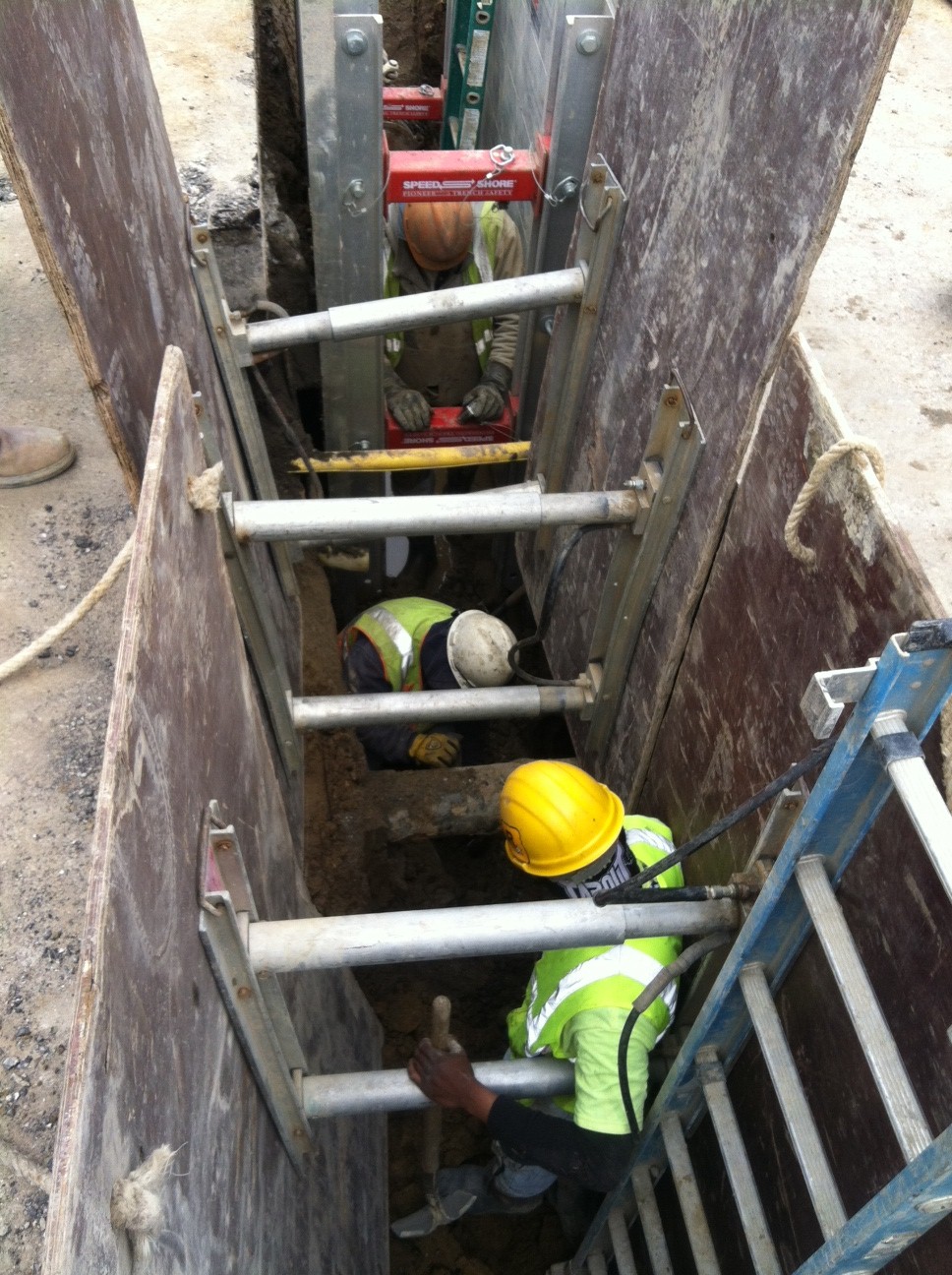 Shoring types:
Aluminum hydraulic
Timber

Install from top down 
Remove from bottom up
53
[Speaker Notes: Shoring-timber shoring and aluminum hydraulic shoring are designed to prevent movement of soil, roadways, foundations and utilities. Aluminum hydraulic is the best because it can be installed by one worker and they do not need to enter the trench to install it. It does need to be inspected each day for leaks, damage, broken connections, etc.
 
The photo shows how shoring can be used in very tight excavations.
Photo credit-David Ponder.]
Cave-in Protection
Shielding (boxing):

Trench boxes backfilled to prevent movement
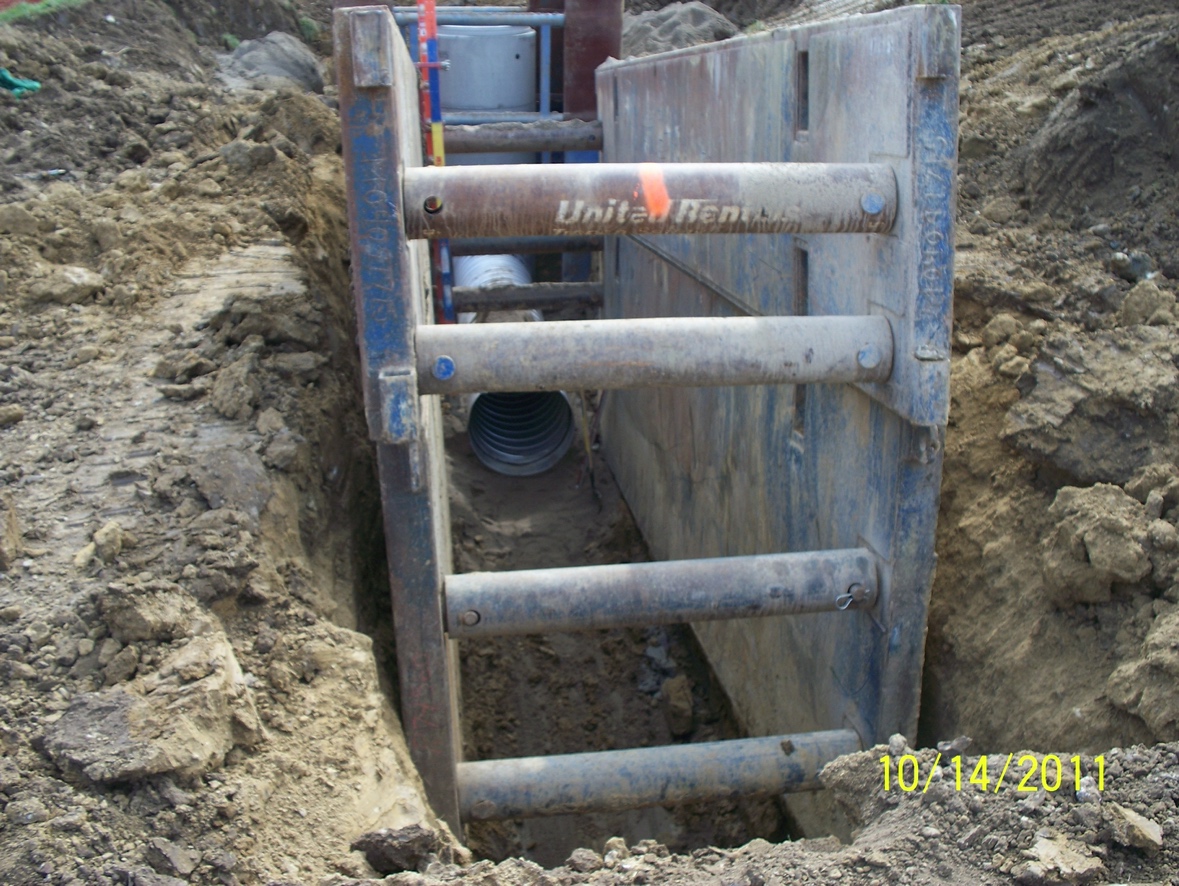 54
[Speaker Notes: Shielding-trench boxes are the primary form of shielding and are not designed to support the excavation, but protect the workers inside the box from cave-ins. They must be backfilled to prevent movement and if they are not large enough for the whole trench or site, must be moved often. 
 
The photo shows a long trench box, but they come in all kinds of shapes and sizes.
Photo credit-David Ponder.]
Cave-in Protection
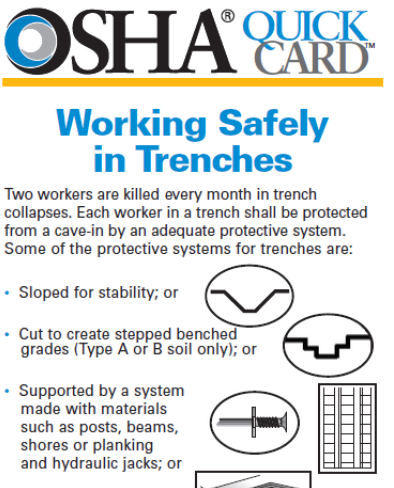 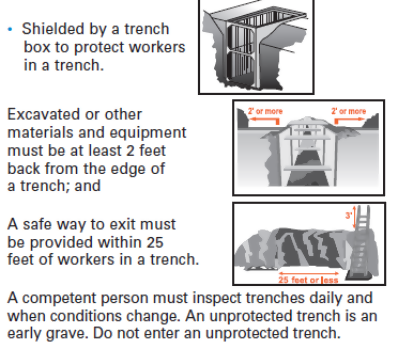 These images courtesy of OSHA Trench Safety Tips
55
[Speaker Notes: This is OSHA’s quick card for trench safety.
Photo credit – OSHA Trench Safety Tips.
https://www.osha.gov/Publications/trench/trench_safety_tips_card.html]
Responsibilities and Benefits
Workers:

Report unsafe observations
Follow safety rules and regulations

Maintain their health and safety
Improve safety culture and practices
56
[Speaker Notes: Responsibilities-workers are responsible to report unsafe observations and follow safety rules and regulations. 
 
Benefits-workers benefit by maintaining their health and safety and improving the safety culture and practices of their company, making them more valuable.]
Responsibilities and Benefits
Employers:

Provide competent person
Strive for OSHA compliance, & correct known hazards

Avoid costs associated with injuries & have a productive workforce
57
[Speaker Notes: Responsibilities-employers must provide a competent person for trench and excavation work and ensure that OSHA compliance is met. They must correct known hazards.
 
Benefits-employers benefit by having a healthy workforce, avoiding the costs of injuries and lost time and by having a good safety culture. The workforce is more productive and produce quality work when it is safe.]
Review
Describe some worker duties
Describe some worker rights
Define some key terms
Name some excavation & trench hazards
Describe how to avoid those hazards
58
[Speaker Notes: Spend a few minutes reviewing materials, ensuring the learning objectives are met.]
Review
6. Name the three main forms of cave-in protection
7. Name some responsibilities and benefits of correcting and avoiding hazards
	a. for workers
	b. for employers
59
[Speaker Notes: Spend a few minutes reviewing materials, ensuring the learning objectives are met.]
Let’s Test Our Knowledge
Post-class Quiz
60
Post-Assessment (Q1)
Structural ramps used solely by employees as a means of access and egress from excavations shall be designed by a:
Qualified Engineer
Competent Person
Architect
Employees
61
[Speaker Notes: The Answer is B]
Post-Assessment (Q2)
2. Excavations must be inspected daily by an Authorized Person.
True
False
62
[Speaker Notes: The Answer is B]
Post-Assessment (Q3)
3. A “Trench Shield”, commonly known as a “Trench Box” in the field, is an engineered system designed to protect those who are working in a trench. 
a. True
b. False
63
[Speaker Notes: The Answer is A

This question may be confusing for students and the instructor should state that a “Trench Shield” is commonly known as, or commonly referred to as a “Trench Box” in the course.]
Post-Assessment (Q4)
4. A Trench and an Excavation is the same thing:
True
False
64
[Speaker Notes: The Answer is B]
Post-Assessment (Q5)
5. Excavations greater than _____ ft. shall be tested before employees enter where potentially ______________ atmospheres could reasonably exist.
4’, Hazardous
4’, Ambient
6’, Hazardous
6’, Ambient
65
[Speaker Notes: The Answer is A]
Post-Assessment (Q6)
6. The bottom of a trench shield (trench box) should be no more than ______ ft. above the bottom of the trench or excavation?
5’
3’
1’
2’
66
[Speaker Notes: The Answer is D]
Post-Assessment (Q7)
7. ___________ cause/causes the most deaths in excavations.
Underground utilities
Water accumulation
Cave ins
Heavy equipment
67
[Speaker Notes: The Answer is C]
Post-Assessment (Q8)
8. In excavations deeper than 4’ a means of exit _________.
Is not needed
Must be located within 100’ of workers
Must be located within 200’ of workers
Must be located within 25’ of workers
68
[Speaker Notes: The Answer is D]
Post-Assessment (Q9)
9. Which of the following statements is not true about Type C soil:
If type is unknown, you should assume all soil is Type C
If sloped, it requires an angle of 34°
It can be benched
Type C soil is usually very loose and prone to cave in
69
[Speaker Notes: The Answer is C]
Post-Assessment (Q10)
10. ______________ involves angling back the material in a continuous plane.
Shoring
Shielding
Sloping
Benching
70
[Speaker Notes: The Answer is C]
References
WeeklySafety.com, Excavation Safety-https://weeklysafety.com/topic-categories/excavation-safety
 
Occupational Safety & Health Administration(OSHA), Trenching & Excavation Hazards & Solutions-https://www.osha.gov/SLTC/trenchingexcavation/solutions.html 
 
OSHA, Worker Safety Series-https://www.osha.gov/Publications/OSHA3252/3252.html 

OSHA Regulations, 1926.650-https://www.osha.gov/laws-regs/regulations/standardnumber/1926
71